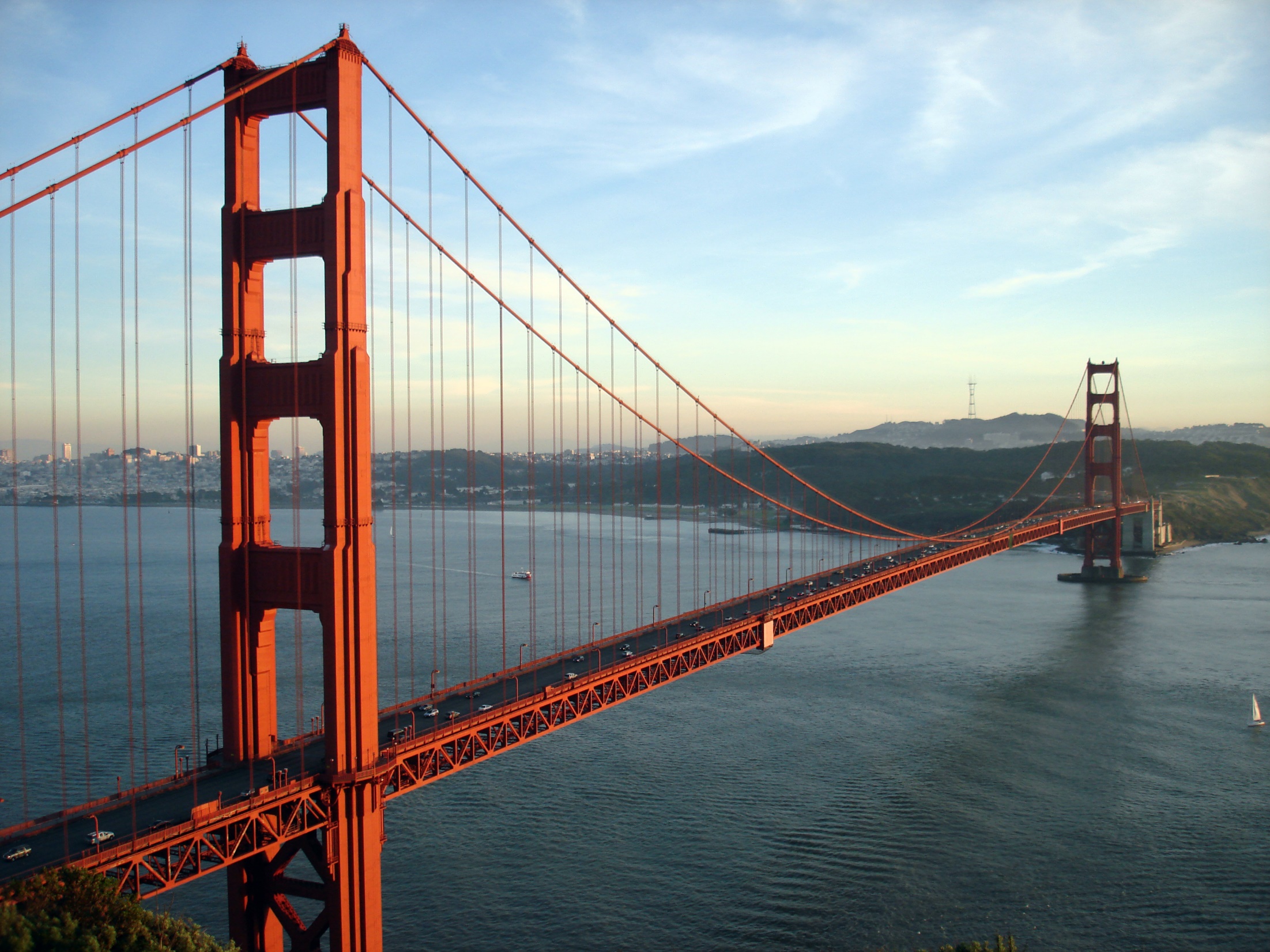 Building Bridges: Using Community Dialogue to Create Understanding About Drugs
CYMHSU Collaborative Webinar
April 25, 2017
2-3:30pm
Lead Presenter: Dan Reist
Webinar Overview
Why are we here today?
LATs and their respective communities requested an opportunity to discuss and learn more about how to host an effective community dialogue on SU
Webinar Aim
Knowledge exchange on evidence based tools and tips on how to host an effective dialogue on SU
Agenda
Welcome and introductions
Purpose of the webinar
Understanding dialogue
Examples of conversations
The “nuts and bolts” – Nurturing dialogue
Resources
Q and A
Closing
Why Now?
[Speaker Notes: Media stories like the one here remind us of the current crisis in our communities. They also remind us that, for all our best efforts, we are not having much impact.

But there is something more here … These news stories often betray our assumptions – some of which we may need to question. In this case there is the assumption that the issue is a lack of awareness of risk – which may or may not be true. We are too quick to blame all our woes on a lack of knowledge when deeper issues may be in play.

This is a good bridge to dialogue.]
Why Dialogue?“The act of collaboration must start with dialogue. You cannot build relationships without having an understanding of your potential partners, and you cannot achieve that understanding without a special form of communication that goes beyond ordinary conversation.”
Daniel Yankelovich
[Speaker Notes: Why dialogue?

According to Yankelovich in The Magic of Dialogue (1999, p.217), dialogue is needed to address the interconnected social problems in society today. He argues that modern culture has encouraged people to live and act in “silos” in which we protect ourselves against the ideas of “others.”. This fits with Bruce Alexander’s (2008, p.59) discussion in The Globalization of Addiction that addictions spring from psychosocial dislocation brought about by the modern free-market system – a breakdown in the complex human need “to be free but to still belong.”

Others agree that society is currently disconnected and that problems on a social level such as poverty, inequality, homelessness, discrimination, and the crime, problematic drug use, and violence that goes with it stem from the same place – a lack of shared values and “the sharp decline of participation in social and civic groups.” Shared values cannot be imposed – they must evolve.

Notice Yankelovich’s point that achieving a shared understanding that provides the foundation for community requires a “special form of communication.”  This takes us to What is Dialogue?]
What is Dialogue?In a dialogue, however, nobody is trying to win. Everybody wins if anybody wins … In a dialogue, there is no attempt to gain points, or to make your particular view prevail … a dialogue is something more of a common participation, in which we are not playing a game against each other, but with each other. In dialogue, everybody wins.
David Bohm
[Speaker Notes: What is dialogue?

The physicist, David Bohm, in his book On Dialogue, describes this “special form of communication” as “not playing a game against each other, but with each other.”

Dialogue is a method of communication that involves two-way conversations where people not only speak to each other but also really listen with the goal to leave the conversation with a better understanding on the topic and the different perspectives that make up a community. It is not winning an argument or getting parties to agree.

The goal of different forms of conversation vary:
Debate – win argument
Persuasion – win over
Negotiation – settlement
Dialogue – understanding

In dialogue we need to suspend our judgements and assumptions “during the conversation.” In dialogue we need to hear the voices of those whose “language, meaning systems, and social locations are different from our own through conversation with members of opposing views.”

For Gadamer (Truth and Method 1989, p.383), dialogue (“genuine conversation”) cannot be “conducted” as “no one knows in advance what will ‘come out’ of a conversation.”]
Three essential elements in dialogue

Openness to the other’s position
The importance of questioning
The concept of possibilities
[Speaker Notes: Gadamer (1989) emphasized three important considerations in relation to a genuine conversation: openness to the other’s position, the essence of questioning, and the concept of possibilities.

Openness to the other - 
This is not easy. As McKee (2003, p.403) goes on to say, “When we lose the capacity to look differently, our own world suddenly becomes self-evident, so unproblematically ‘the way it is,’ that every other way of looking at the world seems blatantly incoherent.”

For McKee, “Real dialogue depends on us being passionately committed to our own world, and simultaneously, passionately interested in other worlds. It is possible to work for the realization of our values and interests, but to do so in a way that remains continuously open to inquiry and dialogue.”

This is not relativism (every position is valid); nor is it politically correct politeness where we do not challenge positions. But dialogue requires we first listen and consider and understand.

The importance of questioning - 
Most often in our society, curiosity is replaced by dogmatic insistence on the facts as we see them. Argument replaces dialogue. In dialogue we must suspend our judgements and assumptions long enough to truly hear each other and understand the other.

The concept of possibility - 
In fact, Peter Westoby (2014, p.78), in recounting an actual community example, says “Some of the more promising directions emerged precisely from the points of unresolved tension and contested understanding that were highlighted in the dialogue, but from which a narrative thread emerged.”

There is a place for expertise but too often we attempt to use it to override citizen engagement, and to dismiss the multiple frames of understanding and ways of knowing.]
The current opioid crisis provides an opportunity to explore our fears and assumptions about addiction while building the very tools needed to rebuild the foundation from which we can address the addiction problems of our society.
[Speaker Notes: The goal of any health promotion initiative ought to be to enable people and communities “to increase control over, and to improve, their health” (Ottawa Charter for Health Promotion, 1986). With reference to Aristotle’s distinction between biological health and well-being (the ultimate goal of all human activity), “health” in the context of the Ottawa Charter needs to be understood more in terms of “well-being.” Well-being can be defined in terms of personal thriving and collective flourishing, with individuals having an experience of integrity within themselves and of integration within their communities (Buchanan, 2000).

Likewise, Alexander (2008, p.558) says, “Psychosocial integration reconciles people’s vital needs for social belonging with their equally vital needs for individual autonomy and achievement.” For Alexander, the loss of this integration is at the root of addiction. 

Real dialogue provides not only the means to a solution but is, to a large extent, the solution itself. It provides “a way in” for those who have been dislocated.]
Dialogue and the end of the Cold War
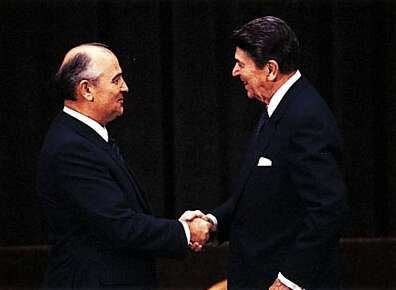 [Speaker Notes: Dialogue played a special role in reversing the nuclear arms race and ending the Cold War. Some years after the end of Ronald Reagan's presidency, George Shultz, who had been Reagan's secretary of state, asked Mikhail Gorbachev, former president of the Soviet Union, what the turning point in the Cold War had been.

"Reykjavík," Gorbachev answered unhesitatingly.

He explained that at their meeting in Reykjavík, Iceland, he and Ronald Reagan had for the first time entered into genuine dialogue with each other — a dialogue that extended far beyond their main agenda (arms control) to cover their values, assumptions, and aspirations for their two nations. Gorbachev credited this dialogue with establishing enough trust and mutual understanding to begin to reverse the nuclear arms race.

Turn mike over to Reg Fleming to reflect on some of this from his perspective working with communities.]
Examples & Discussion
Find ways to bring everyone to the table
Every member of the community is an asset
People are more likely to support things they have helped shape
[Speaker Notes: There is no formula for dialogue, but the following are some principles drawn from the vast literature on using dialogue to build community.

Find ways to bring everyone to the table. We have to move toward a spirit of celebrating diversity and away from an us-and-them orientation. It is not good enough for a group of concerned citizens to gather and discuss solutions that largely relate to others not present. This animates the concept of “nothing about us without us.”

There are two very important reason that this is so critical.
Most importantly, every citizen is an asset to the community. None of us is infallible. None of us have a complete grasp of reality. In interacting, we are not asked to trade our positions as if they were cars or something. But as we understand another way of seeing, we may find pieces that help us build greater understanding. When we close ourselves off, we risk never finding what we are looking for.
When we feel conditions are imposed on us, we are quite good at finding ways to circumvent those conditions. As a result we spend more and more resource on enforcing rules that others resist.

Discussion forum – whose voice is currently not being heard in the opioids discourse in your community?]
Focus on relationships not “facts” – understanding not action
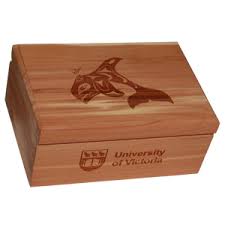 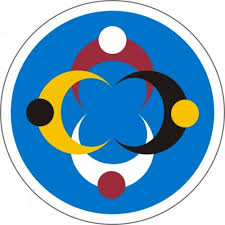 [Speaker Notes: Focus on relationships not “facts.” The need to build trust between people is fundamental. This is the building block for collective action. Bringing in a group of experts to present the evidence has not proven particularly effective in addressing complex social problems like drug policy or problematic patterns of drug use. It does little to build relationship and instead 

Wisdom in a Box
Once there was a young man who wanted to be wise so that he could be a great leader and help his people. One day he saw an elder sitting outside her house. He had observed this elder before and considered her to be wise. So he approached her and said, “What must I do to be wise so that I can become a great leader and help my people?”
The elder looked at the young man for a period in silence. Then the elder picked up a small cedar box. Holding it up she asked, “How many sides do you see?”

The young man looked intently at the box and counted, “One, two, three.” “I see three sides!” he said.

The elder replied, “But you are a smart young man. You have made cedar boxes, and you know this box has six sides. Yet you only see three.  Also, though you know this box has six sides, you do not know all the mystery of the cedar that forms this box. There are many things in life that you cannot hold in your hand or turn about to observe. Remember, what you see is only a part of what is. Wherever you go, whoever you meet, always be careful to listen. It is always possible that the one who speaks has seen a different side.”

~Adapted from an old story among West Coast Peoples (I think)

Anthropologist’s account
Bohm tells the story of an early anthropologist who lived for a long period with a North American group of hunter-gathers. From time to time they would all meet together in a circle. They just talked and talked and talked, apparently to no purpose. They made no decisions. There was no leader. Everyone could participate. The meeting would go on until it finally stopped for no apparent reason and the group dispersed. Yet after that everyone seemed to know what to do – because they understood each other.]
Having honest, open conversations is more useful than telling others what to do or what to think
Bring people together – create opportunities in safe settings
Find good questions – no need to have answers
Help people listen to each other
[Speaker Notes: Bring people together. People need multiple opportunities to talk to each other in safe environments conducive to listening in order to reach understanding. Reading clubs, philosophers’ cafes and other venues that do not have decision-making agendas are useful for this purpose. They can provide an opportunity to explore questions and nurture conversation rather than encourage relentless and heated debate about drug-related issues.
Avoid promoting simple answers. While simple answers may be appealing, they are rarely useful. They do little to bring people together to address complex issues like those related to drug policy and drug use. Instead they provide position statements around which competing factions can coalesce and continue arguing. We need to find ways to bring the community together, pool the various insights of the members and reach a degree of understanding that allows us to function together as a community (even when we do not always agree).
Find ways to nurture inquiry. Despite the old adage, curiosity did not kill the cat. The openness to explore, to ask, to question is essential to gaining understanding and to moving forward as a community. Putting the focus on posing the right questions – questions around which community members can meaningfully engage – and nurturing an environment of respectful curiosity will help harness the wisdom of the community and provide needed resources for addressing community needs.]
Be realistic, pragmatic and creative
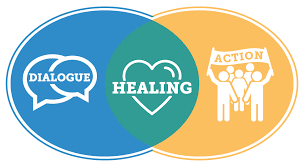 [Speaker Notes: Community dialogue can also take many forms. It is not limited to a public meeting or sitting around a table. It could involve walking tours facilitated by different members of the community. It could be an art show or a series of “ask me anything” sessions. The sky’s the limit. The only critical requirement is that it helps us listen to, and understand, each other.

Opioid overdose deaths in British Columbia have led to the declaration of a public health emergency. But different people hold different views about how to address the emergency in our communities. No one has all the answers. Even the best efforts of recognized experts have not solved the crisis or reduced the overdoses. Now is a good time to begin having honest and open community dialogues about drugs and drug policy. 

Dialogue to address the opioid crisis is far more than talking about drugs. Since addiction is not simply about drugs but results from a breakdown in the fabric or connectedness of human community, the dialogue needs to help us understand each other and build social relationships that support individual needs, preferences and autonomy. The breakdown of this integration of the community and all its members is at the root of addiction. Dialogue is an important tool in re-building this integration. 

Discussion forum – what are some creative ways to foster dialogue?]
A Few Tools & Tips
Know your community (diversity, youth)
Respect – respect – respect
Present material as “stimulus for conversation”
Dialogue is a process not an event
Plan safe environments and emphasize self care
Provide info on resources
A Few Tools & Tips
Be mindful of physical layout (circles)
Acknowledge lived experience 
Expect mixed emotions 
Others?
An Opportunity
Apply now for a @CARBC_UVic grant to engage your community in dialogue on opioid use and other substances: www.uvic.ca/research/centres/carbc/about/news/current/opioid-dialogue-call.php
Further information and support – contact carbcvan@uvic.ca
Questions?
Further Support?
[Speaker Notes: What are the next steps for your LAT?  Community?  
Further ideas on peer to peer dialogue(mentor and support set up for peer leaders)
How will you continue to lead in your community?  Supports required?]